Березовское муниципальное автономное дошкольное учреждение «Детский сад№7 «Седьмое королевство»
Музей
 боевой и трудовой славы
«Урал - наш общий дом»
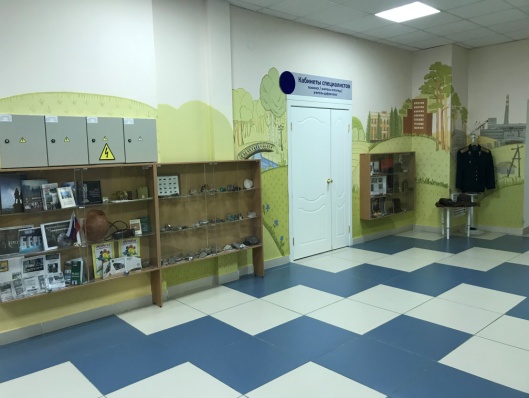 Музей объединен общей темой: 
«Урал - наш общий дом».
Экспозиции музея расположены в холлах второго и третьего этажей, которые оформлены с использованием элементов традиционной уральской живописи, изображением исторических моментов из жизни нашего города, его памятников и зданий.
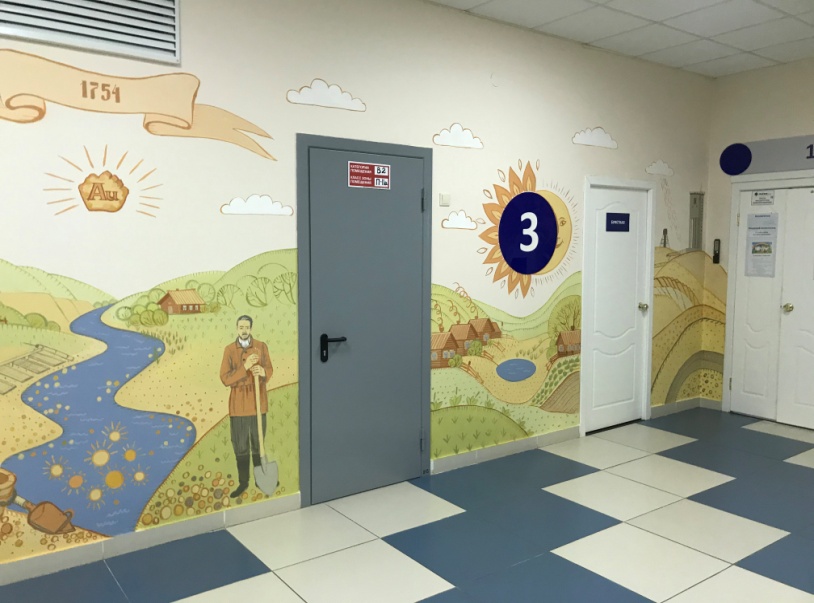 Экспозиции музея
На сегодняшний день в организации  созданы и пополняются  постоянные экспозиции:
«Народные костюмы России»;
«Минералогическая выставка» 
«Моя малая родина»
«То, что в памяти всегда: музей боевой и трудовой славы»
«Русская изба»
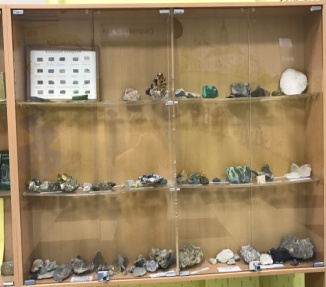 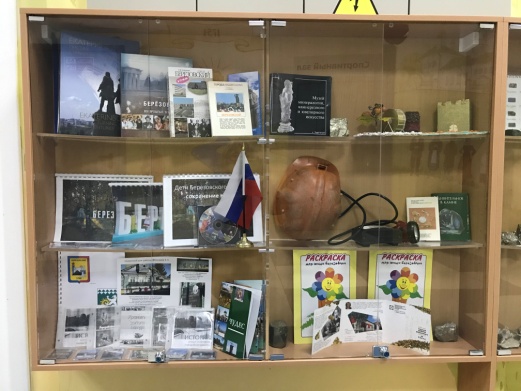 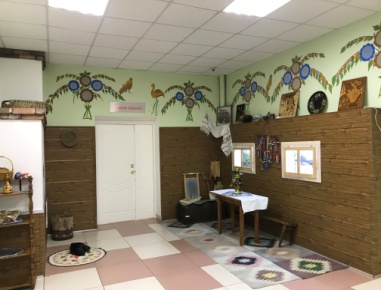 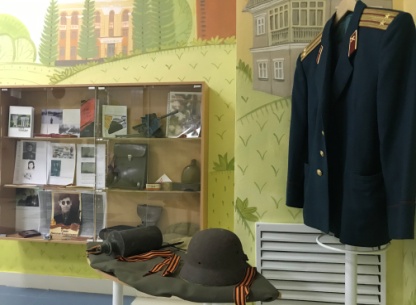 Цель Организации музея
Создание особого образовательного пространства, обеспечение широкой направленности содержания образовательного процесса на основе духовно - нравственных и социокультурных   ценностей и принятых в обществе правил и норм поведения в интересах человека, семьи, общества посредством музейной педагогики.
Задачи
развивать познавательный интерес к изучению родного города, его истории, быту, социальных объектов, достопримечательностей; 
обогащать представления детей об окружающем мире, через ознакомление с природой родного края; 
формировать у дошкольников познавательную активность и художественно-творческие способности через приобщение к традициям, культуре, народным промыслам Урала;
содействовать становлению активной жизненной позиции воспитанников через участие в традициях города, социальных акциях;
воспитывать нравственно-патриотические чувства, любовь и уважение к своей семье, малой родине, толерантное отношение к народам других национальностей; 
способствовать вовлечению родителей воспитанников (законных представителей) в совместную деятельность с ребенком в условиях семьи и детского сада для передачи культурно-исторического наследия
формы работы
экскурсии с целью создания коллекции или знакомства с историей предметов;
 встречи с людьми (в том числе с представителями других музеев, библиотек, родителями);
сбор экспонатов, поисковая работа;
 занятия, тематические вечера, театрализованная деятельность;
конкурсы и выставки работ;
викторины, конкурсы, соревнования;
 проведение праздников, развлечений.
Направления Деятельности
Организационная работа
Организационная работа - это предварительная работа: разработка нормативной документации, согласование с педагогами тем проектов, разработка алгоритмов и планов работы.
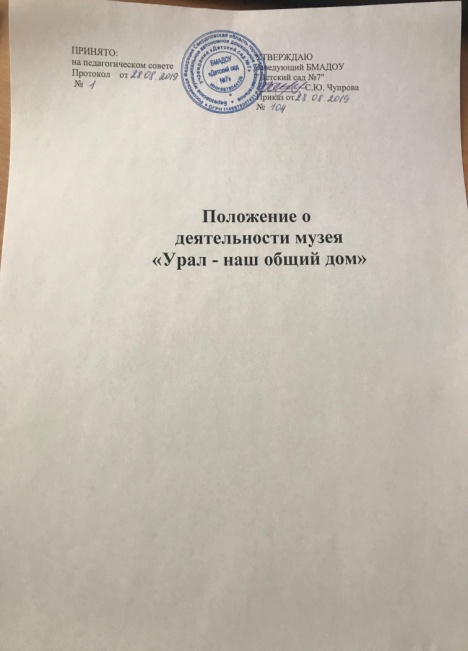 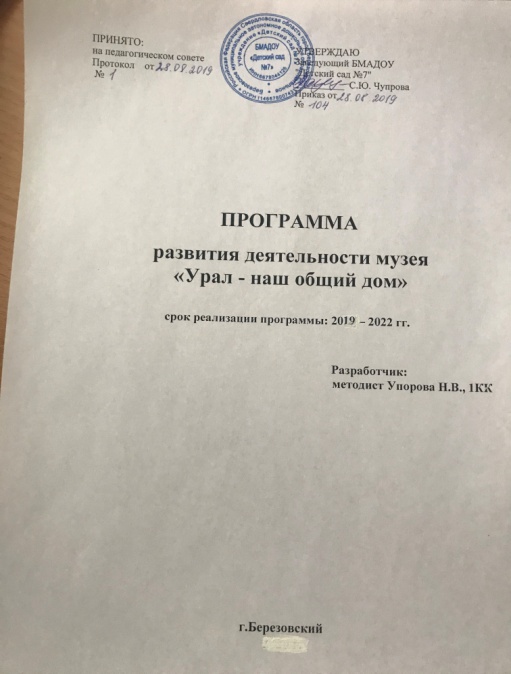 Исследовательская работа
 Это поиск и систематизация материала. Это реализация проектов различной направленности и сроков (разработанных планов по поиску информации, предметов для экспозиции, запись воспоминаний  и т.д.) В настоящее время реализуются долгосрочные проекты: «То, что в памяти всегда: моя семья в годы Великой Отечественной войны»,  «Моя малая Родина: улица, на которой я живу» Причем проекты реализуются одновременно, и каждый проект решает свои задачи  и проводит свои мероприятия.
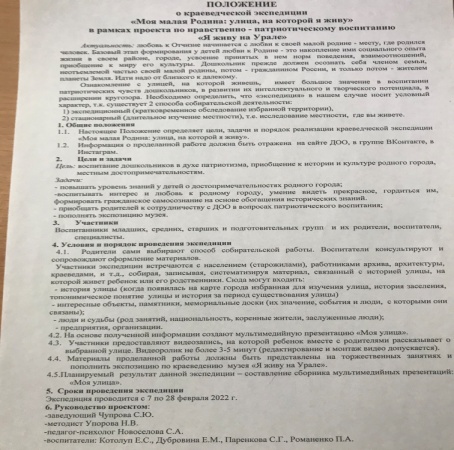 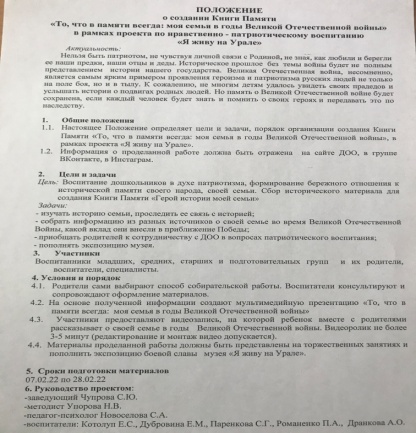 Выставочная деятельность

Выставочная деятельность включает в себя разработку тематико-экспозиционных планов экспозиций и выставок и их реализацию, подготовку предметов к экспонированию, составление аннотаций музейных предметов, предназначенных для экспозиции и выставок.
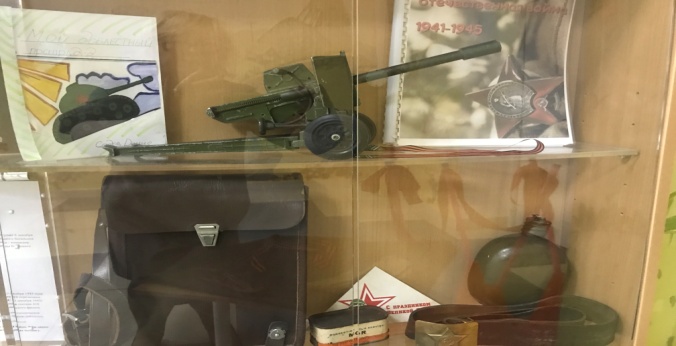 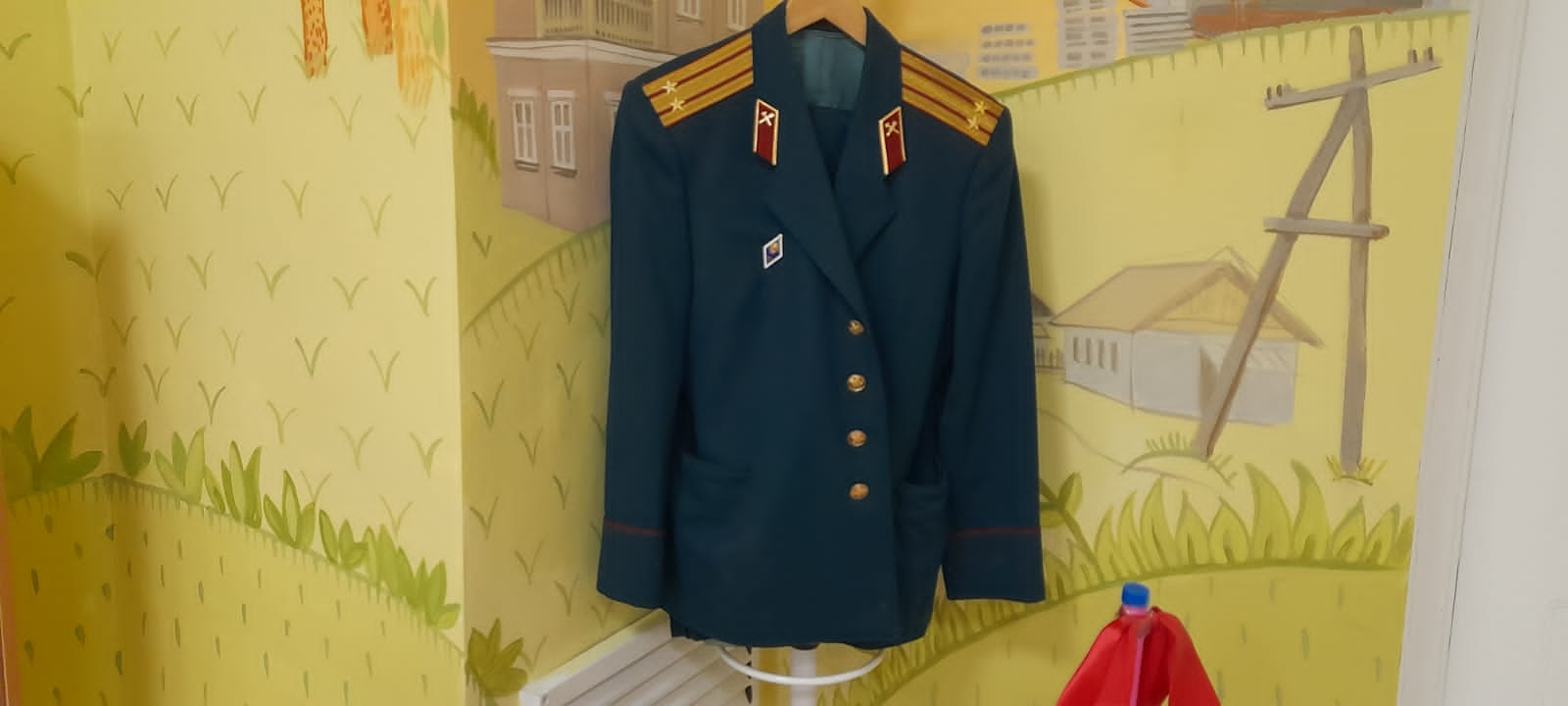 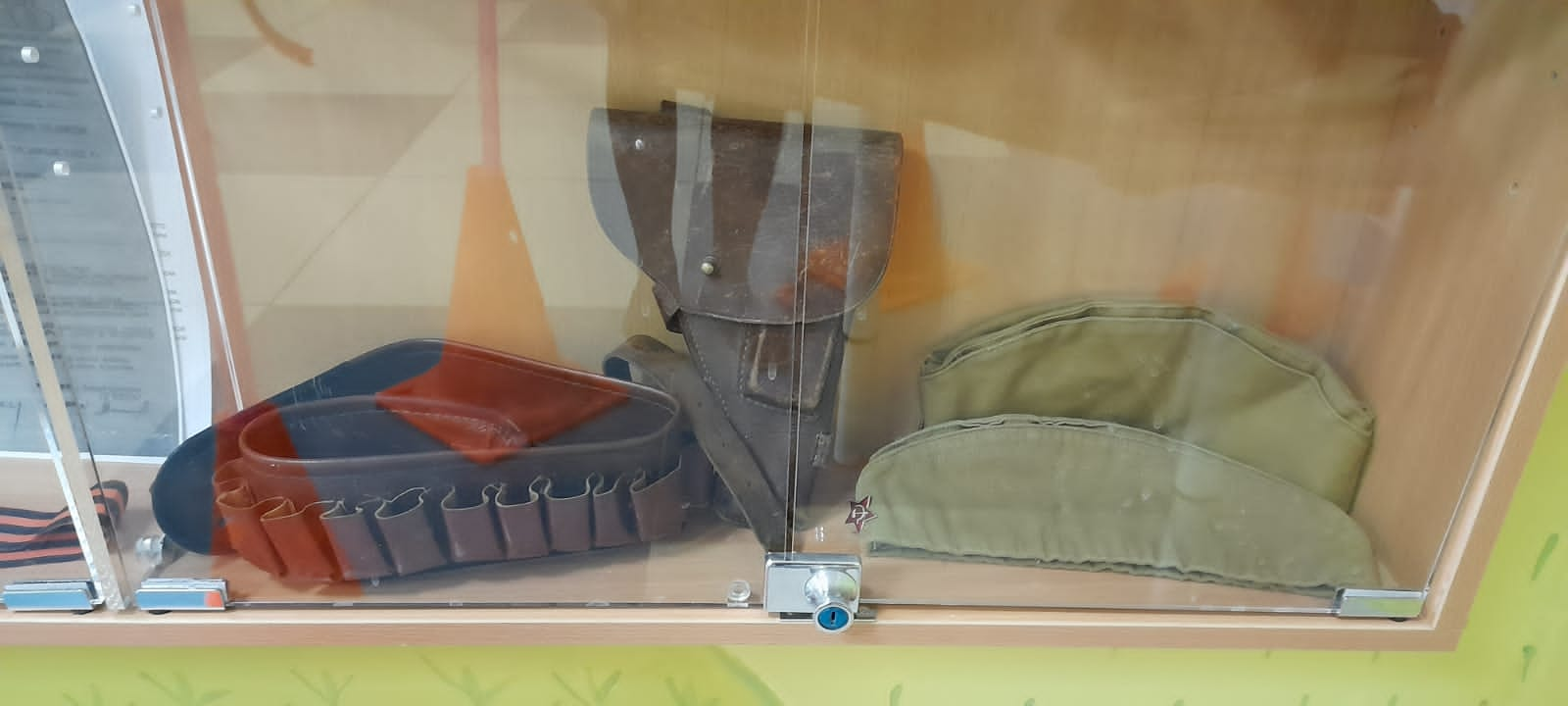 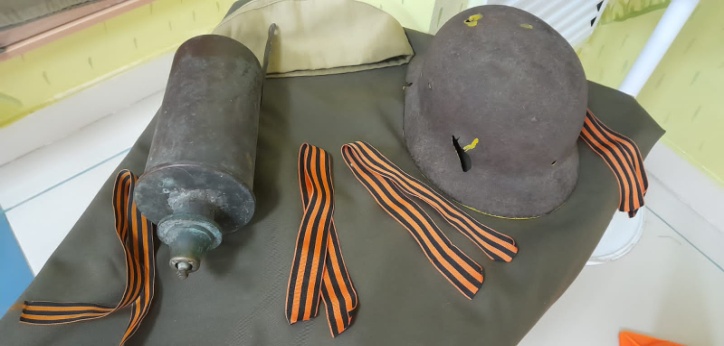 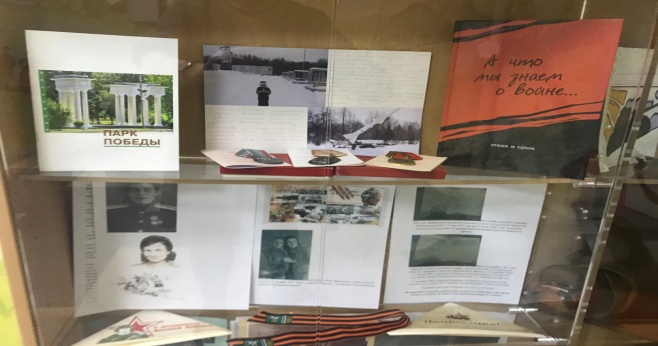 Просветительская работа

Важное место в работе музея занимают экскурсии.
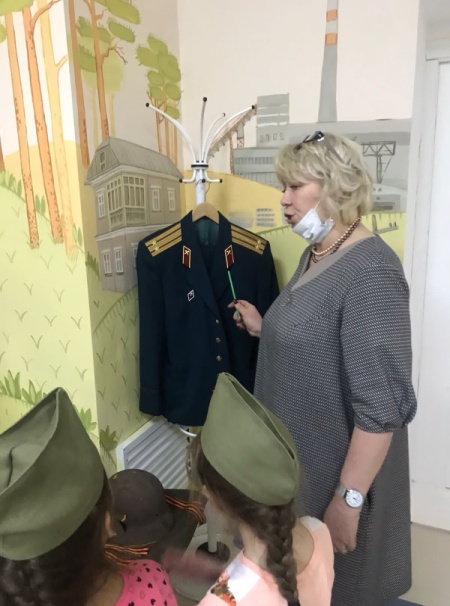 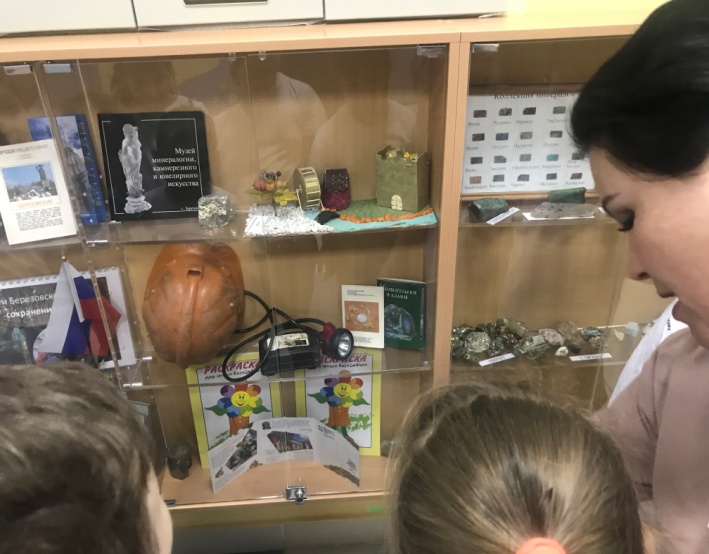 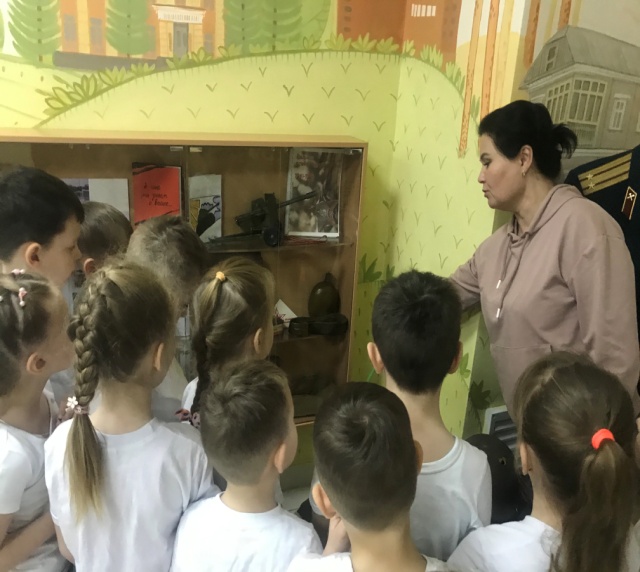 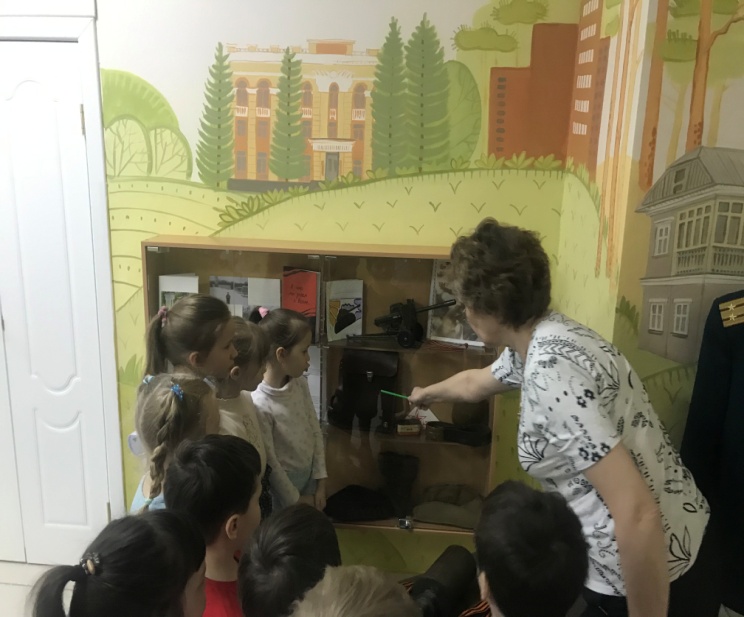 Методическая работа музея не ограничивается экскурсионной работой.
 С детьми дошкольного возраста в условиях музея, с участием Совета музея (актива) проводятся познавательные беседы и мероприятия, организуются выставки детских работ, воспитанники принимают участие в акциях, конкурсах различного уровня.
Музейная деятельность по реализации Ооп ДО
В рамках реализации Основной общеобразовательной программы  входят занятия: «Знаменитые люди г.Березовский», «Промыслы Урала», «Люди, прославившие Уральскую землю: известные художники и музыканты»,  «Урал во время ВОВ»
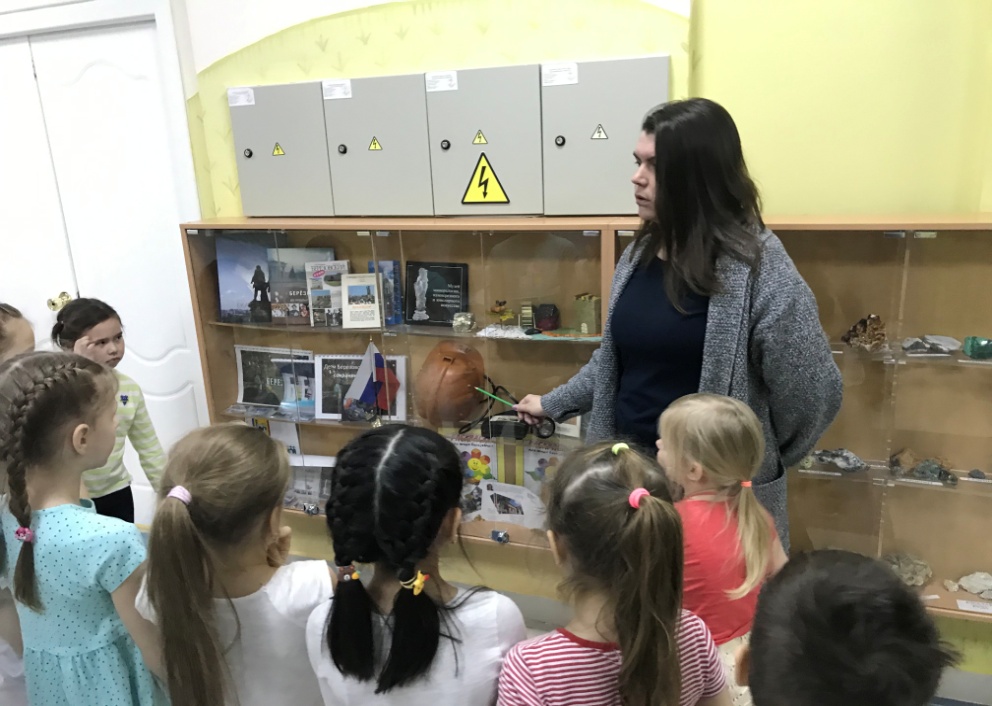 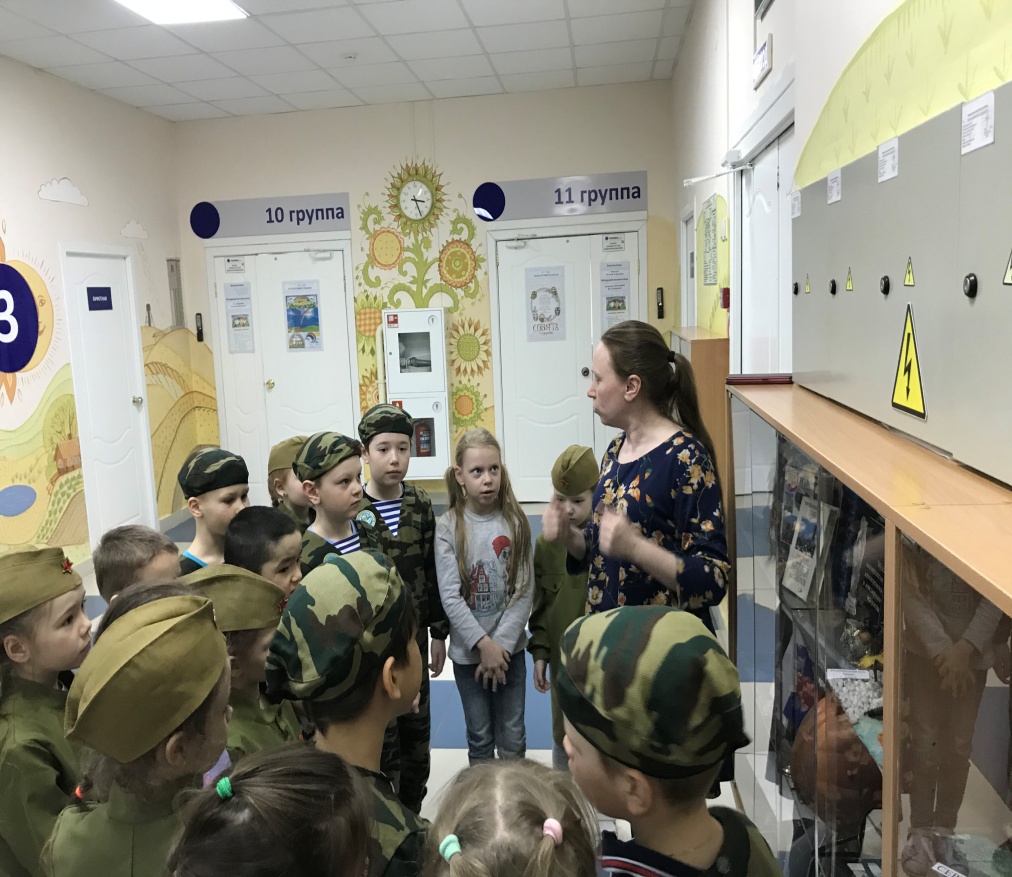 Громкие чтения: «Дедушкин орден»
Мастер-класс «Открытка герою»
Используя материалы музея, в течение года вместе с детьми педагоги вспоминают памятные даты Войны – проводят  беседы,  знакомятся с презентациями.сотрудничество с Центральной городской библиотекой помогает реализовать многие мероприятия в стенах нашего музея
Ежегодно в рамках мероприятий посвященных Дню Победы проводится Смотр строя и песни «Парад победы»
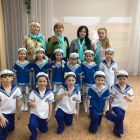 Воспитанники принимают  участие в конкурсе муниципального уровня  «Мемориал моей жизни»
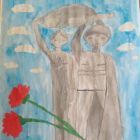 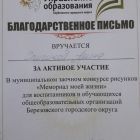 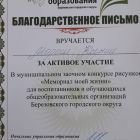 В День Защитников Отечества традиционно проводится спортивное мероприятие, посвященное этому дню.
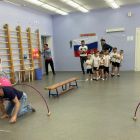 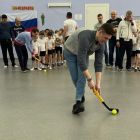 «Военно-спортивная игра «Зарничка»
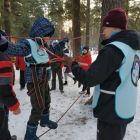 «Я люблю этот мир» Конкурс плакатов
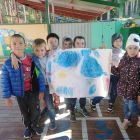 День памяти и скорби
Акции «Напиши письмо солдату»  и «Посылка солдату»
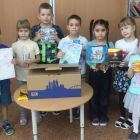 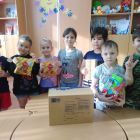 Выставка детских поделок «Будем честью дорожить»
Музей «Урал - наш общий дом», его экспозиция «Музей боевой и трудовой славы», созданный в стенах нашего детского сада является средством творческой самореализации наших воспитанников, является маленьким исследовательским центром по сохранению, возрождению и развитию культурно-исторических традиций, который участвует в диалоге поколений и культур.
Спасибо за внимание!